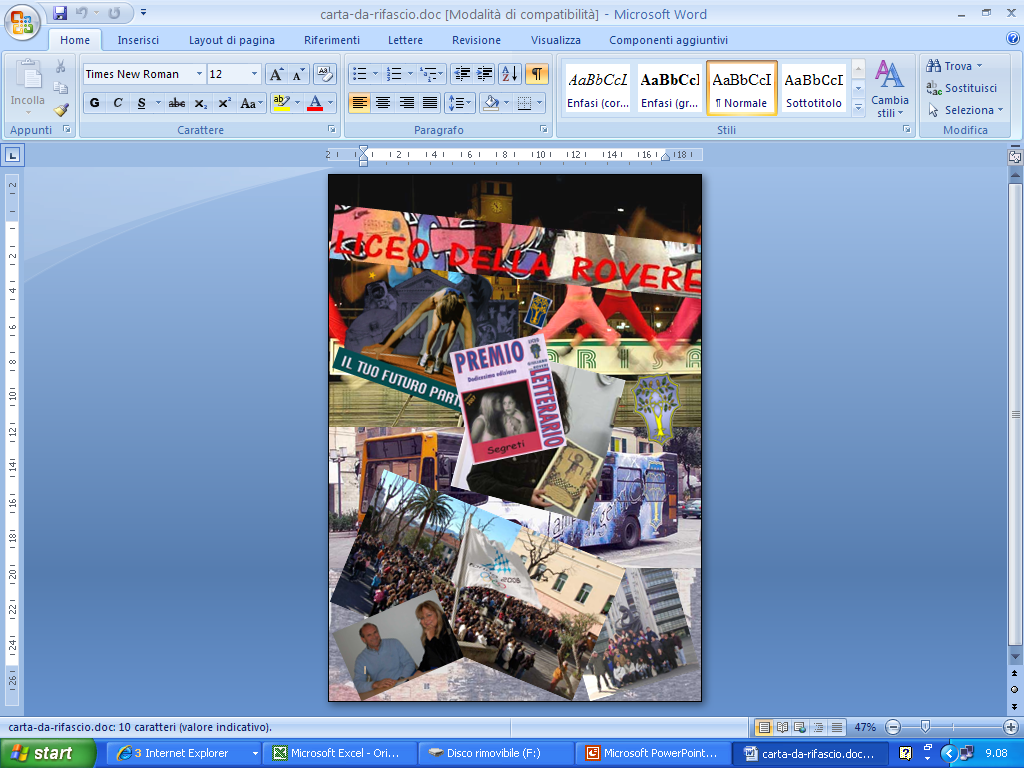 Salone ABCD
Genova 14 novembre 2013
Il sogno
Salone ABCD
Le sfide
L’educazione a distanza come possibile risposta per :

Bisogni individualizzati 
Life long-learning
Territori periferici
Emergenza
Salone ABCD
La realizzazione di E-T
individuazione di uno spazio:
 di interazione
di collaborazione		

metodologia comune

gestione strumentazione
Salone ABCD
In itinere (fase1)
Giugno - dicembre 2013

Coinvolgimento dei Consigli di Classe
Individuazione delle materie e degli orari
Collegamenti sperimentali
Salone ABCD
In itinere (fase) 2
gennaio – giugno 2014

perfezionare l’attività didattica con le prime coinvolte
creare le librerie per l’emergenza
allargare la platea per coinvolgere gli studenti e i Docenti delle altre classi nell’alveo del progetto iniziale: “gestire la straordinarietà”      
				Studenti a casa per …….
Salone ABCD
…… neve
Dall’esperienza codificata con il tutor presso la scuola a …. Isolato per neve! 

Ovvero

La scuola a distanza per tutti coloro che sono lontani ma non assenti
Salone ABCD